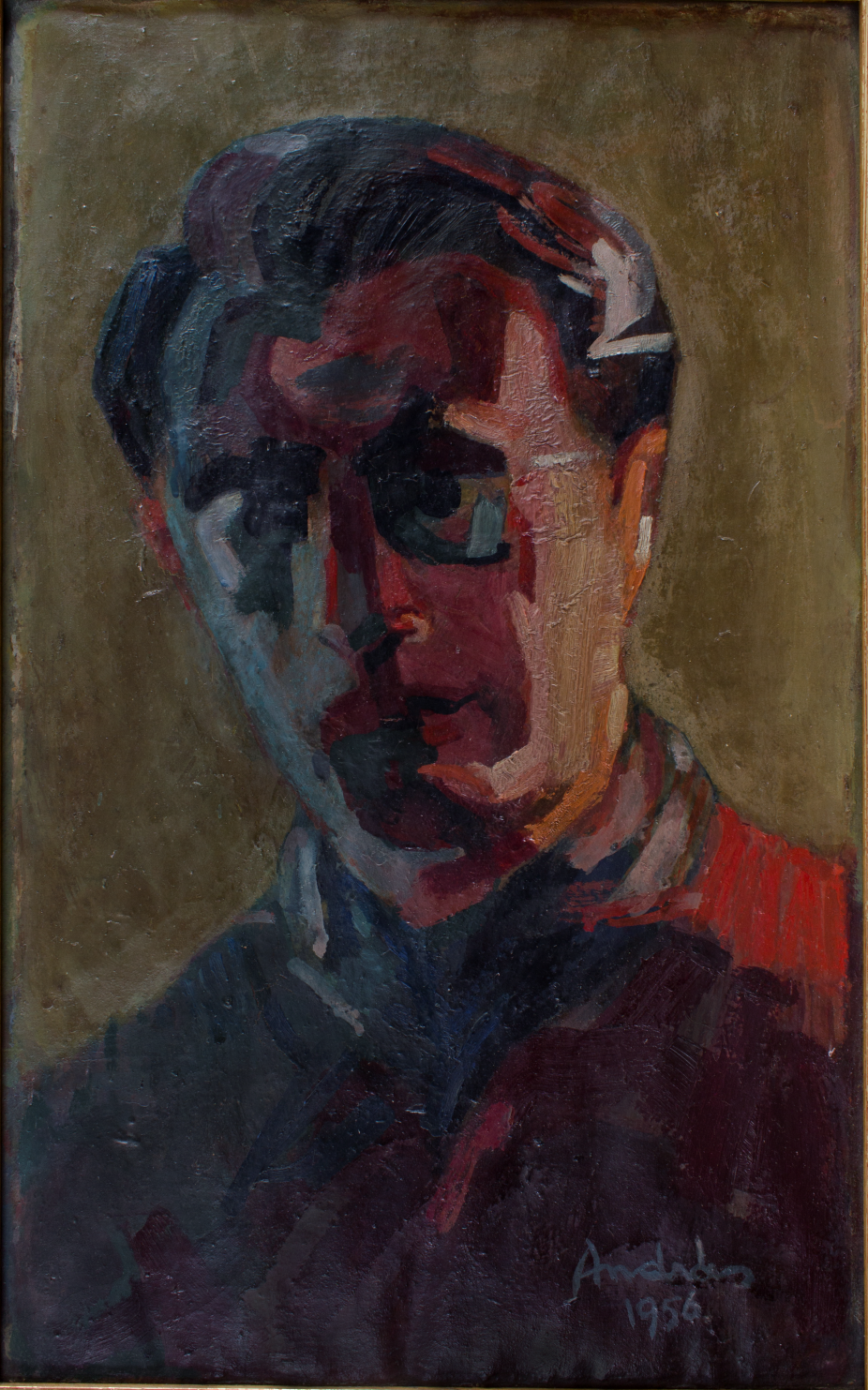 Szemelvények András Tibor (1921 – 2000)  festőművész életéből
[Speaker Notes: Miről fogok beszélni?]
András Mózes mozgópostásSepsiszentgyörgy 1893 – Bp. 1971

házasságkötés 1917
[Speaker Notes: Első Világháborús részvétel, 1919 kommün alatti történések]
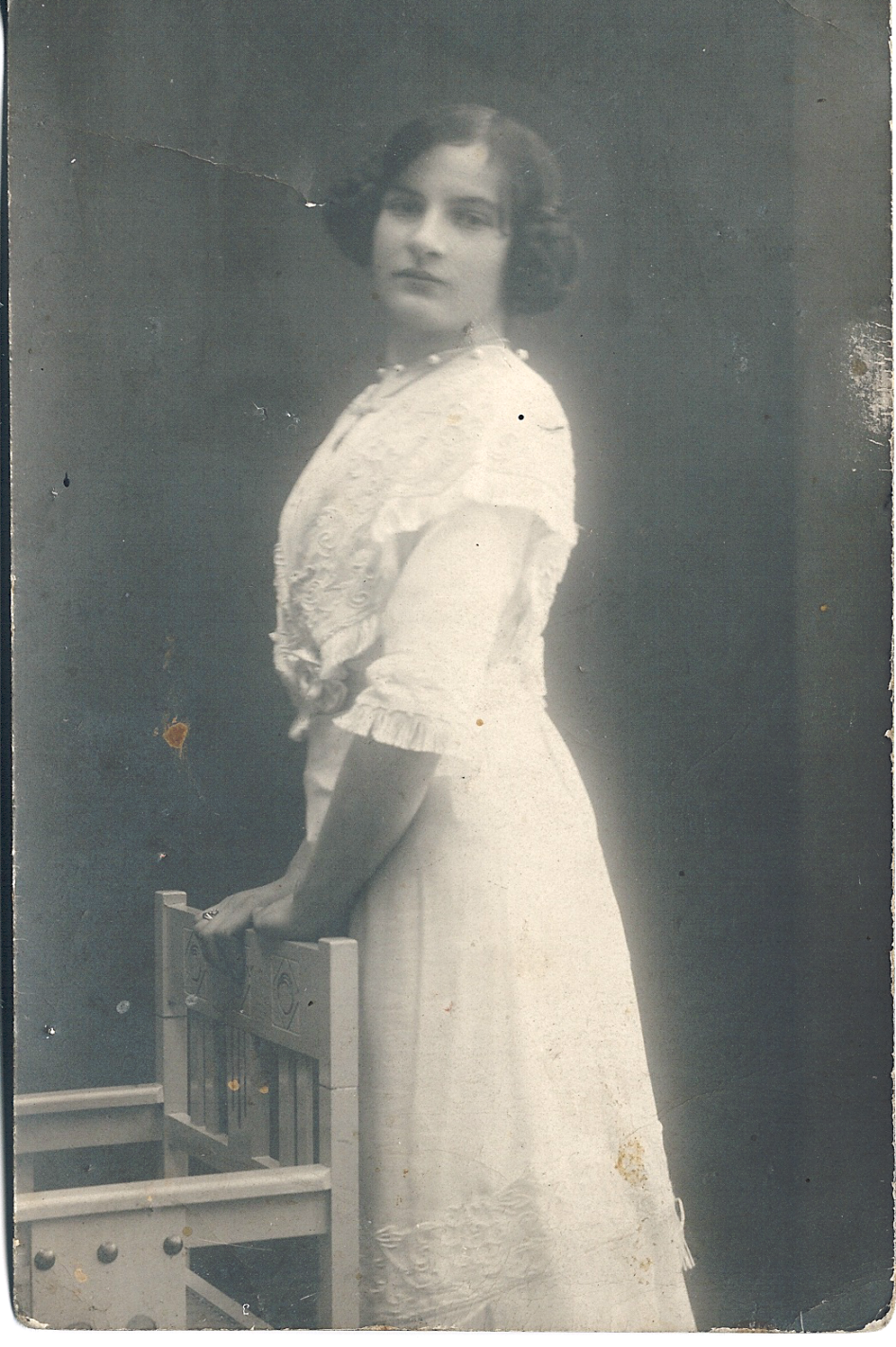 Tallián MargitMáramarossziget 1896 – 1954Nagymamája Lieb Ágota, rokona Munkácsi Mihály  (Lieb Mihály) családjának
Édesanyja műkedvelő festő, lemásolja Benczúr Gyula : II. Rákóczi Ferenc elfogatása Nagysáros  várában c. képét
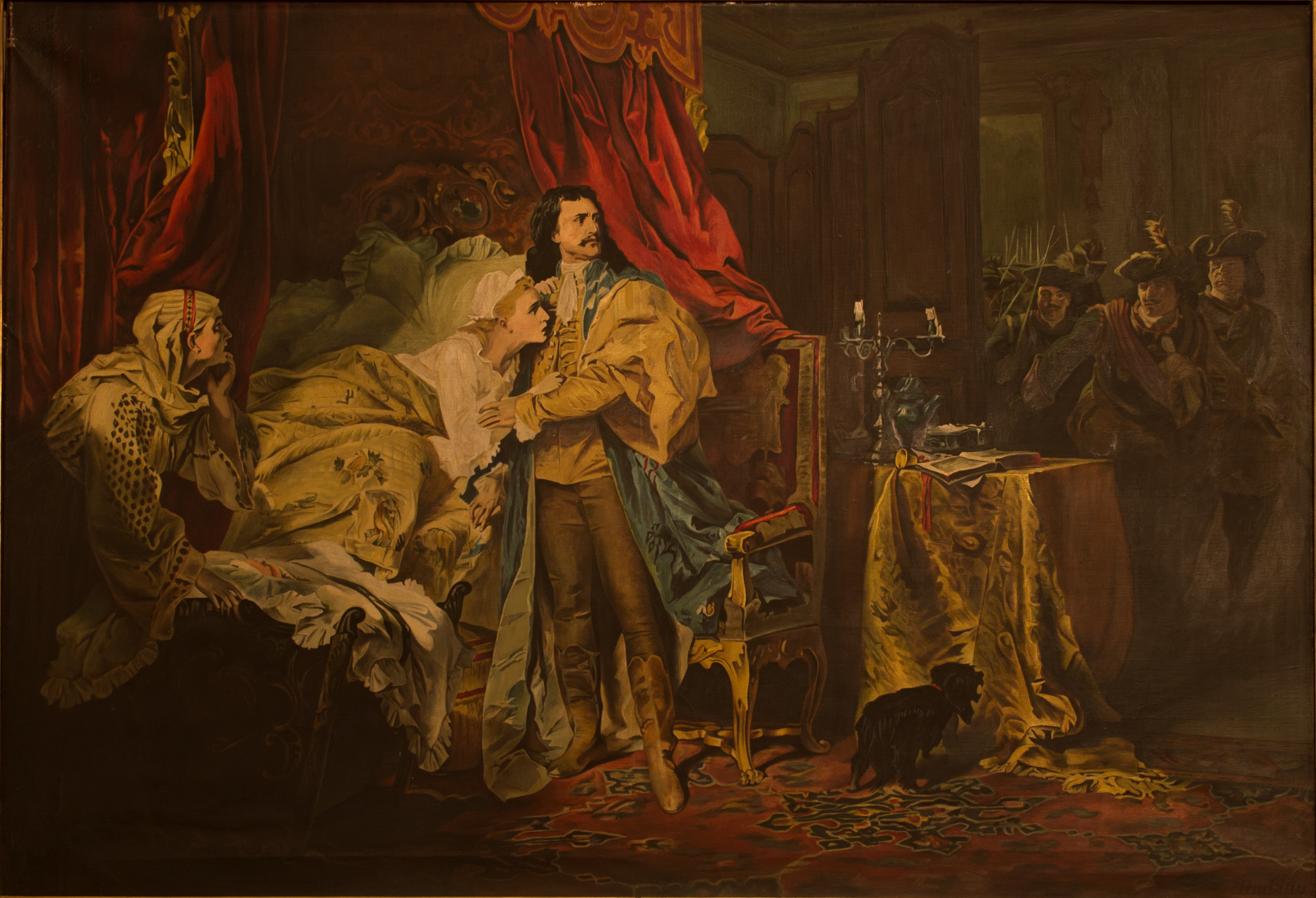 Édesanyjával
Fiatalkori rajz Lovat megfékező fiú
Főiskolán 1941
Haditudósító laktanya
[Speaker Notes: Az I. honvéd felderítő zászlóaljból áthelyezik haditudosítónak
1942. október 5-én bevonultam tehát. Beosztásom az I. honv. Felderítő zlj. – egyesített távbeszélő századhoz történt. Télire az ujonc kiképzés végére megkaptam a karpaszomány viselésére az engedélyt. Innen Ungvárra kerültem tiszti iskolára. Alig három hónap elteltével innen visszaküldtek a törzsalakulathoz mivel nem feleltem meg a követelményelnek. Ez életrajzon belül nem célom színesíteni a történteket. A hatásos tendenciákat kerülöm. Mégis röviden megemlítem ennek tényét, lefolyását. Mint legjobb morzistát egy órán az iskolaparancsnok őrnagy rajzoláson ért tetten. Büntetésből 2 km selejt kábelt kellett kiépítenem az orosz gimnáziumtól a temetőig -28 fokos hidegben. Mindezt ellenőrzött legrövidebb idő alatt kellett elvégeznem. Fagyos kezeimen a lyukas marhabőr kesztyűbe állandóan beleakadt a drótszigetelésből kiálló 7 db ólomszálacska – le kellett vennem. A munka elvégzése a hidegben a csupasz ujjakon futó drótszálak súlyos ólommérgezést eredményeztek. Embertelen kínokat álltam. A katona orvosnak nem lévén fagyasztó, érzéstelenítő szere ezek hiányában operálta le a körmeimet. Várni ezzel nem lehetett, mert a kezeim elvesztésével járhatott volna a késedelem. Emiatt Reuter Pál örgy-nak tett bejelentéseim miatt küldtek vissza az alakulatomhoz. A felderítő z.aljtól 1943 nyarán áthelyeztek a Honv. Haditudósító Osztályhoz. Beosztásom a haditudósító festők közé történt. Innen vezényeltek ki a keleti frontra. Simonka György szkv. –őt kellett leváltanom. Télire érkeztem Krzemienietz-be. Innen mivel időközben kidobtak a haditudósító festők sorából, áthelyeztek a III. szd-hoz irnoknak. Ennek parancsnoka Bárdossy Pál volt. Az orvos elmondta neki, elveszti a kezeit ha nem operálja meg. Megivott egy üveg tömény szeszt, társai lefogták, úgy szedték le a körmeit.]
Bajtársakkal
Karácsonyi levelezőlap 1943
Ennyit talált a konyhában 1945
A kőszegi művésztelepen 1946-47
Ötvenes évek
[Speaker Notes: Vele együtt távolítják el:]
A debreceni olajütő 1950
[Speaker Notes: Komjáthy István megjegyzése: Te hülye Tibor, te tudsz festeni!]
Debreceni olajütő  - másnap
Hunyadi kép előtanulmány 1951
Hunyadi dereglyéseinek harca Nándorfehérvár alatt 1953
[Speaker Notes: László Gyula kéri kölcsön a N.M. részére 1956. november 5-ig.]
A Szabadnép székház előtt - akvarell
[Speaker Notes: festette András Tibor 1956 /a Nemzeti Színház oldal kapuja alatt/ nem volt más anyagom – felkaptam ezt a vacak alapot – erre festettem a „Nemzeti Színház” – hátsó-oldal ajtajában – sötétedés – villanások közepette. 1956 október vége napjaiban. -]
Október 26-án
Anders Engman fényképe 1956 október 29 vagy 30
Maléter tankja a laktanya kapujában 1956. október 29.
Október 30-án
November
Rejtjeles üzenet 1 :„Varsói gettó felkelés”
Ugyanaz másképp: A rádióhoz
[Speaker Notes: Jutka találta meg]
Rejtjeles üzenet 2: ’56-os lámpaernyő
Rákóczi tér 1956
Pusztázók-magukra hagyott bujdosók 1958
Tömlöcbe zárt rabok 1960
[Speaker Notes: „Üldöztetünk, de el nem hagyatunk; tiportatunk, de el nem veszünk”  Pál apostolnak a korintusbeiekhez írt második levele 4:9-11]
Magyar temető (Cimitérium Hungaricum) 1962
Túlélők 1970
Mi a mozgás 1? -- Fázisok 1970
Mi a mozgás?  2. -- Tört képek 1975
Mi a mozgás?  3. In memoriam Pécsi János (Csíksomlyó) 1986
Végül: Verne illusztráció 1970